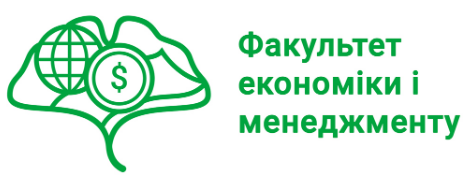 Інвестиційний менеджмент
Викладач курсу
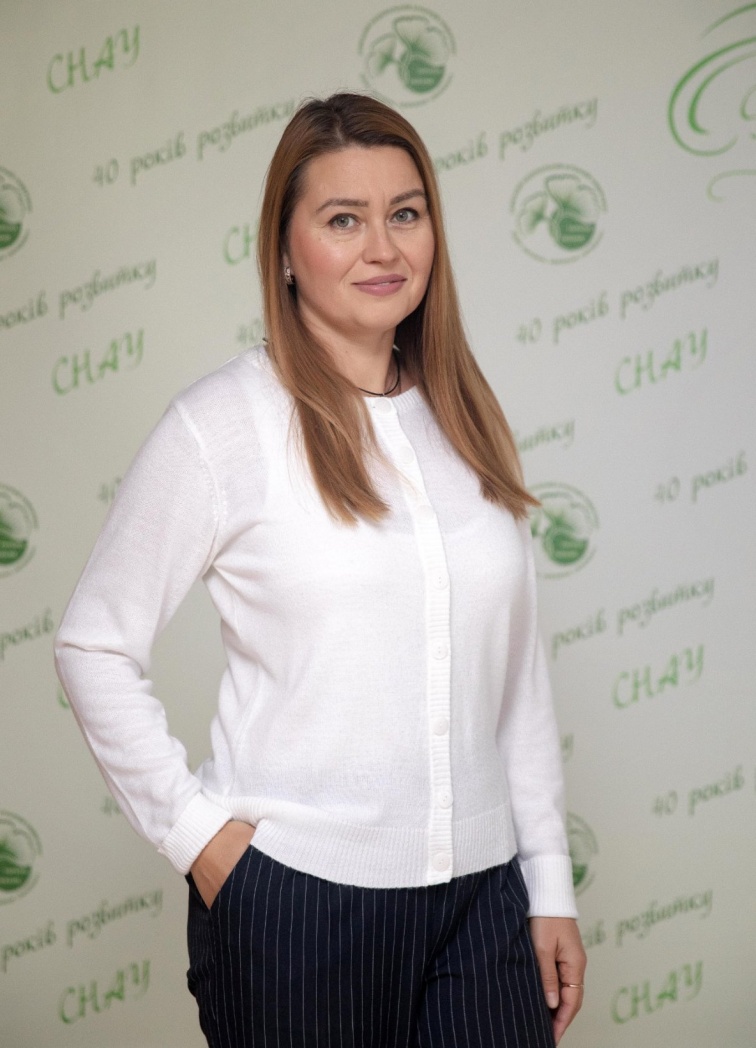 Кандидат економічних наук, доцент кафедри менеджменту імені професора Л.І. Михайлової
Довжик Олена Олександрівна
Мета вивчення дисципліни - оволодіння теоретичними знаннями і практичними навичками у сфері управління інвестиціями, формування у майбутніх фахівців знань і навичок із розроблення інвестиційної стратегії підприємства, аналізу інвестиційної привабливості проектів, методів оцінки їх ефективності, ризиків, ліквідності, формування інвестиційного фінансового портфеля та програм реальних інвестицій підприємства.
Завдання дисципліни:
- формування чіткого уявлення про теоретичні та методологічні основи інвестиційного менеджменту;
- вироблення вмінь планування та реалізації інвестиційного проекту; обрання джерел фінансування інвестиційної діяльності та проекту; обґрунтування напрямів вкладання інвестицій; 
- формування навичок забезпечення прибутковості інвестицій; формулювання та реалізації інвестиційної стратегії.
Вивчивши курс, ви отримаєте відповіді на такі питання як:
- 	застосовувати методичний інструментарій інвестиційного менеджменту;
- 	оцінювати та прогнозувати розвиток інвестиційного ринку;
- 	розробляти інвестиційну стратегію підприємства; приймати рішення при управлінні реальними та фінансовими інвестиціями;
- мобілізувати інвестиційні ресурси підприємства та приймати управлінські рішення щодо інвестицій.
Зміст дисципліни:
ТЕМА . Теоретичні основи інвестиційного менеджменту.
ТЕМА 2. Методичний інструментарій інвестиційного менеджменту.
ТЕМА 3. Оцінка і прогнозування розвитку інвестиційного ринку.
ТЕМА 4. Інвестиційна стратегія підприємства.
ТЕМА 5. Управління інвестиційною діяльністю підприємства.
ТЕМА 6. Управління реальними інвестиціями.
ТЕМА 7. Управління фінансовими інвестиціями. 
ТЕМА 8. Формування інвестиційних ресурсів підприємства. 
ТЕМА 9.  Методи формування й управління портфелем цінних паперів
ТЕМА 10. Прийняття управлінських інвестиційних рішень.
Чому ви маєте обрати цей курс?
Без ефективної інвестиційної діяльності неможливий успіх підприємства, досягнення його стабільно високої долі на ринку. Комплекс питань щодо здійснення інвестиційної діяльності потребує достатньо глибоких знань з теорії та практики прийняття управлінських рішень в області розробки ефективних її напрямків, формування цілеспрямованого та збалансованого інвестиційного портфелю і різнобічної експертизи окремих об'єктів передбачуваного інвестування. Цей комплекс питань є предметом інвестиційного менеджменту.